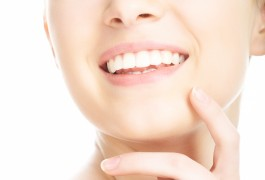 Les 3Huid, slijmvliezen en gebit
GZK-AF1
VZ18


Persoonlijke verzorging MZ: 
H6: Huid, slijmvliezen en gebit
Terugblik
Verwerkingsopdrachten les 2: cellen & weefsels  Antwoorden bespreken
Inleiding
Waarom leren we de anatomie en fysiologie van de huid, slijmvliezen en het gebit?

belangrijkste als het gaat om persoonlijke verzorging!
Huid
Grootste orgaan van het lichaam  
	4 tot 7 kilo
Omgeeft de hele buitenkant van het lichaam
Voor iedereen zichtbaar
De huid
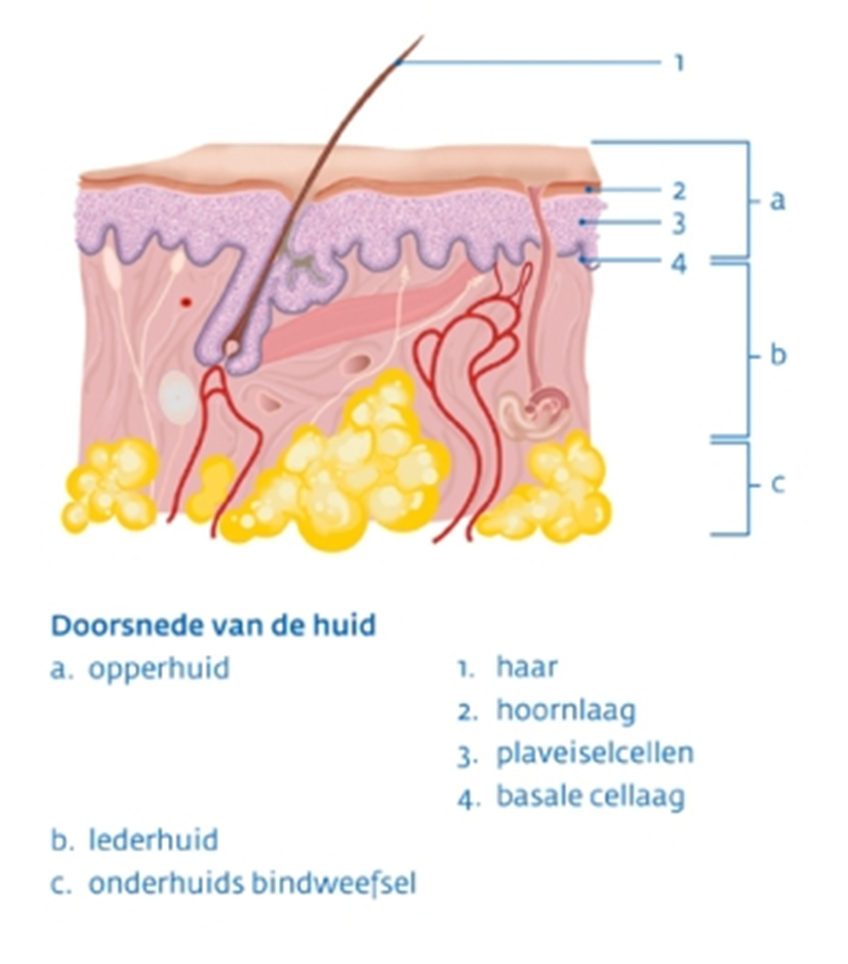 Aflevering: de huid/acné
kn.nu/ww.cac36b3
Opperhuid
Hoornlaag: miljoenen dode en verhoornde cellen
Kiemlaag/moederlaag: zorgt voor cellen hoornlaag
Pigmentkorrels: bepalen kleur huid en bescherming tegen zonlicht
Lederhuid
Bestaat uit bindweefselcellen met veel elastische vezels
Bevat:
Haren
Talgklieren  huid soepel houden
Zweetklieren
Bloedvaten
Zenuwen voor tast, pijn en temperatuur
Onderhuids bindweefsel
Vormt verbinding tussen spieren en botten met de leder- en opperhuid
Bevat veel vet:
Reservevoedsel
Beschermlaag
Warmte-isolatie
Taken van de huid?
Lichaamstemperatuur regelen
Stoffen uitscheiden
Gevoelsprikkels opvangen
Lichaam beschermen tegen schadelijke invloeden van buitenaf
Vet opslaan in het onderhuids bindweefsel
Vorming van vitamine D
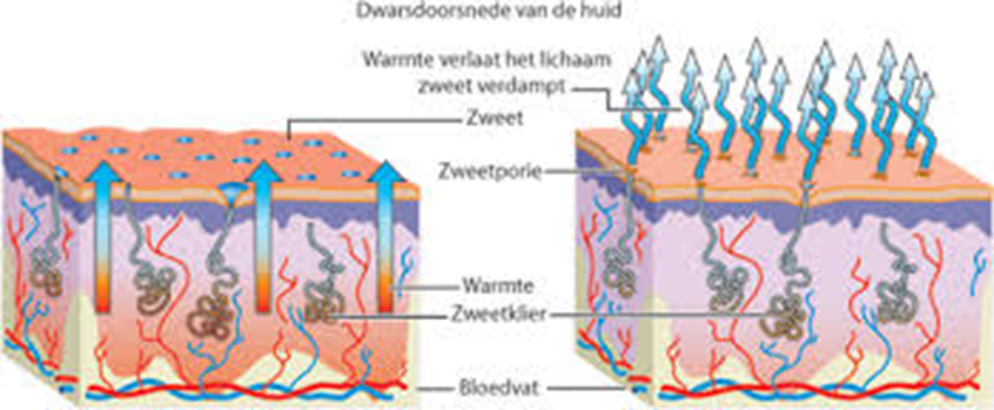 Anatomie huid oefenen
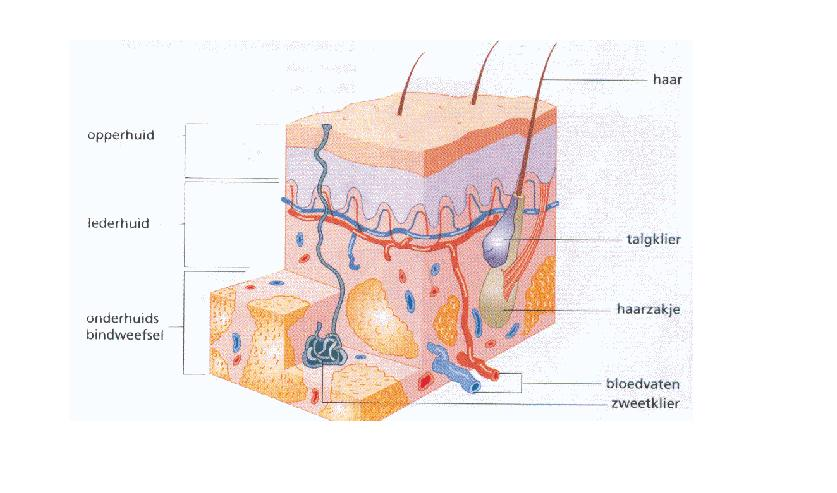 Nagels
Hoornplaatjes  bescherming
Nagelwortel  lengtegroei
Nagelbed  diktegroei
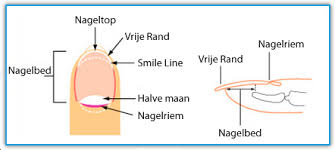 Slijmvliezen
Slijmvliezen
Cellen die slijm produceren om de vliezen vochtig te houden.

Waar? 
Mond
Neus 
Anus
Vagina
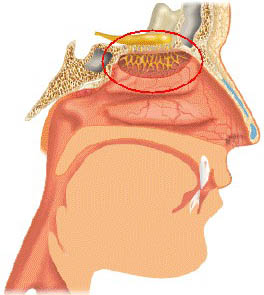 Gebit
Gebit
Volwassen gebit: 32 gebitselementen
Functie samen met de speekselklieren: vochtige prop of verdunning maken van het voedsel dat je opneemt via de mond
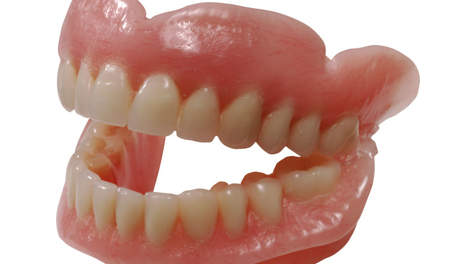 Filmpje gebit:
http://kn.nu/ww.48a9207
Functie tanden
Snijtanden: stukken afbijten van voedsel
Hoektanden: klein maken van taai voedsel
Kiezen: vermalen voedsel
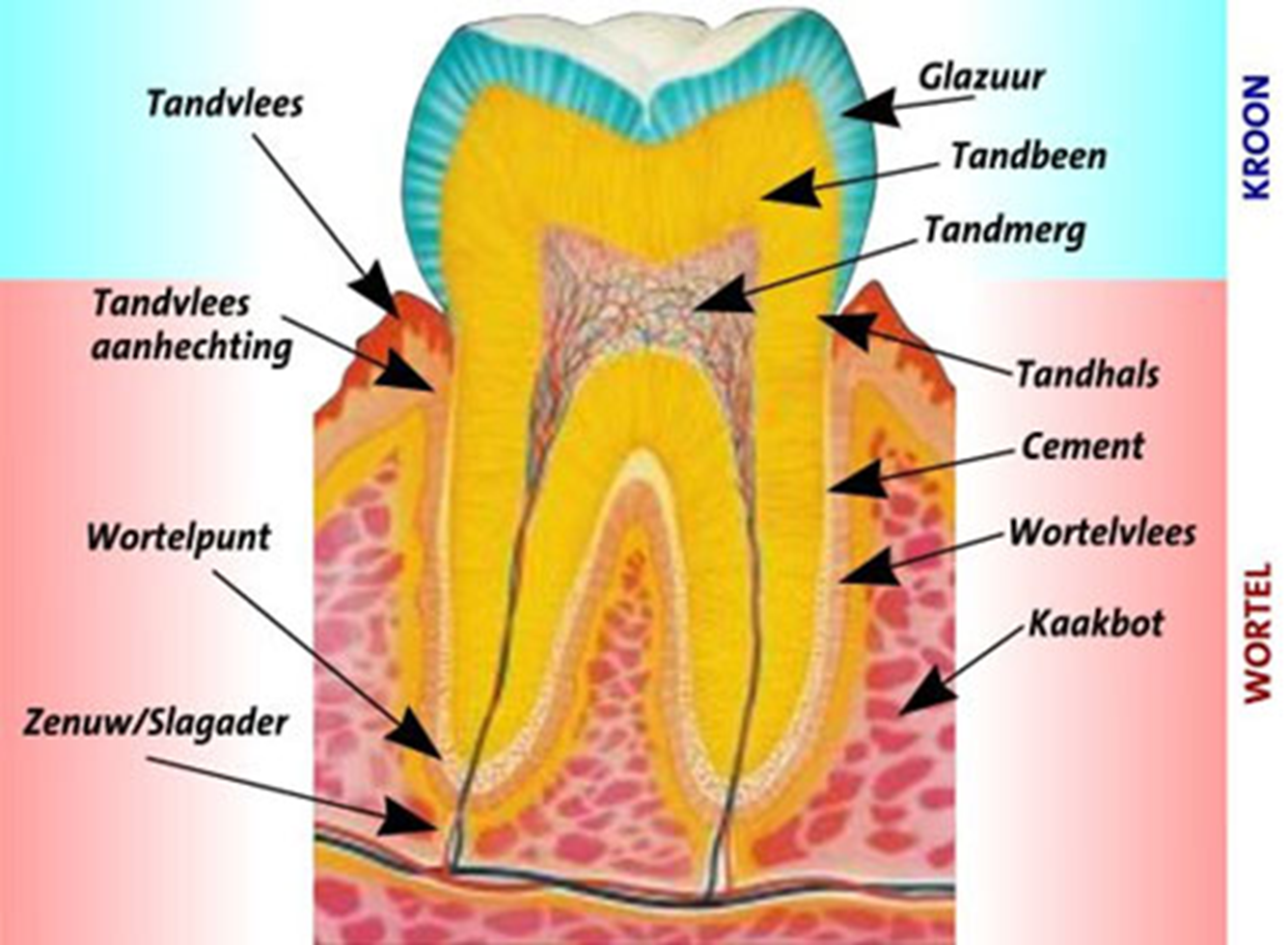 Anatomie tand
Oefenen
De huid:
	kn.nu/ww.54c2b68
Functies van de huid: 
	kn.nu/ww.c116b7c
Gebit:
	http://kn.nu/ww.9f5d9c4
Opdrachten
Werkboek PV MZ Hoofdstuk 6:
Opdracht 1 t/m 5 (behalve 2f en 5c)
Volgende les
Theorieboek Persoonlijke verzorging MZ thema 5 hoofdstuk 18 (blz. 258 t/m 260)